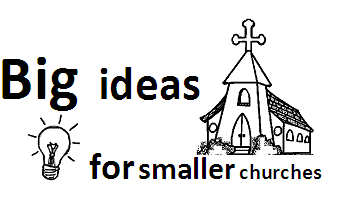 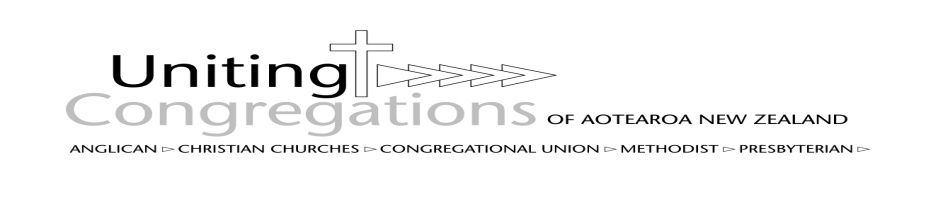 5 Partner Churches
120 Cooperative Ventures
	Union, Uniting, Cooperating, Community
Local Ecumenical Projects
	Places where churches work together

Office on Cambridge Terrace, Wellington
[Speaker Notes: Details about UCANZ – the host of this event.
Presbyterian, Methodist, Anglican, Christian Churches and Congregational Union.]
Who’s Who

Peter MacKenzie
Robyn Daniels
Eric Wadsworth

Co-Chairs
Standing Committee

Anglican Bishop Justin Duckworth
Presbyterian Moderator, Andrew Norton
Methodist President, Tovia Aumua

Workshops – Andrew Norton, Lisa Wells, Marilyn Welch, Peter MacKenzie, Prince Devanandan, Robyn McPhail, Mary Petersen, Delwyn MacKenzie
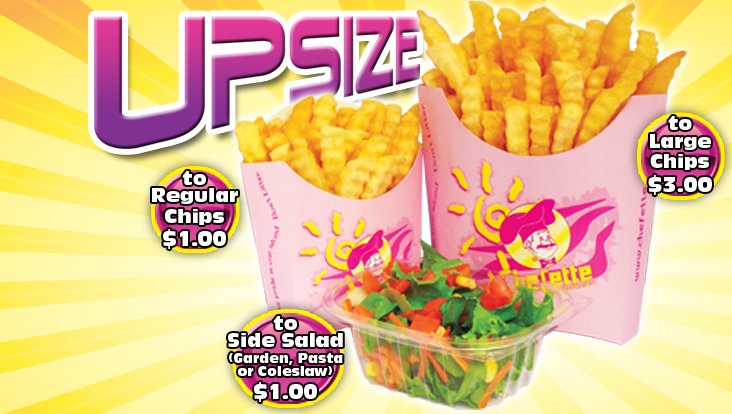 [Speaker Notes: I grew up in Timaru – on Church Street there were at least 8 corner diaries – only one remains, but also a supermarket.  Bigger is better is a modern mantra.  Super-sizing burgers, lemonade bottles, and ice-creams – but also shops, hospital boards and cities  (although some cities are rejecting the merging frenzy).  

There is no doubt that there are efficiencies in bigger organisations.  Duplication of key activities are reduced.  An economy of scale comes into play.  But there is also a cost.  Communication is more complex.  Opting out is easier.

The church is not immune from this trend.  We are often caught up in the “big is beautiful” concept (of course the exception here is the wafer thin fashion models).  A big church is often seen as a sign of success.  A discussion paper that came out a couple of years ago assessed Presbyterian Churches and found that there were a lot of people in big churches and not as many in small churches – and the implication was that we should support big churches more.  My first reaction was, “yes….but…”  Hidden behind the numbers was something that didn’t add up.

Let’s see some statistics in action.]
RUGBY WORLD CUP PARTICIPANTS
[Speaker Notes: The big blue slice is USA – population: 318 million people.  Then Japan – 127 million.  New Zealand – one of the small slices at 4.5 million.  But Tonga – can’t be seen – 0.105 million, or 105,000.  Tempting to say size is irrelevant – but that’s not totally true.  If Samoa, Fiji and Tonga were bigger in population they’d generate more money to pay for players to improve greatly – but it is the passion that allows them to exceed the expectations.  In a mixed sports metaphor – they are boxing above their weight.  They are lightweights fighting in a heavyweight competition.  And so is New Zealand if you go by population – and we’re going to win it (yes?).]
[Speaker Notes: I haven’t had time or resources to get the numbers exactly right, but extrapolating from what is known, this is a pretty good guess.  If you totalled up everyone in NZ that goes to church – from the very small rural church (yellow roof) of 8 people at worship on a Sunday morning, to the pentecostal fellowship in downtown Auckland that has 3000 on a Sunday morning (blue roof) – then divide that by the total number of churches, you’re likely to come up with an average attendance of around 120 people.  But, and this is where statistics are fun, 50% (half) of the worshippers attend church in the biggest 10% of churches.  When you consider the mean (which is different to the average) the number is around 60.  A great majority of New Zealand churches have a Sunday morning attendance around the 60 participants mark.  And by most measures, 60 is a small church.   Of course, if 60 is the median, there are a lot of churches that are smaller than that.]
UCANZ
[Speaker Notes: As Executive Officer of UCANZ I have often been reminded that on average our churches are smaller.  True – we don’t have any really large church to boost our numbers, particularly ethnic congregations (who tend to be more denominational and have no knowledge of the ecumenical debates of the 1960-70’s).  But I am quick to point out that many of our Uniting congregations are in areas that, without a Cooperative Venture, would have no church at all.    It seems somewhat strange that most of our churches in New Zealand (across the denominations) are smaller (ie, less than 60 on a Sunday), but most of our churches resources are poured into the big churches.  

For years, decades, the church has been sending newly ordained ministers to small churches for them to find their feet in ministry.  Finding your feet means stumbling and tripping over.  Statistics show that ministry tenure in small churches is significantly shorter than in larger churches.  You could argue that longer ministries grows larger churches – but then statistics can never prove causality.  Factored in that equation is the fact that ministers themselves often want to have bigger churches.

I see in UCANZ many churches that feel undervalued and isolated from the denominational structures because they are something different and the denominations don’t know what to do with them – but they have a double whammy, also set upon for being smaller.   I’m afraid that I see many smaller churches that feel that they are failing – and many ministers that are carrying  a heavy load of guilt about not having a thriving, growing church – despite their efforts.  

I also see in my travels nearly all of our uniting congregations connecting with their community in imaginative and creative ways, supporting a family of faith throughout life, and a vibrant theological discussion (of many flavours).  I see smaller churches being successful smaller churches – but feeling like they have failed to be a big church.  

Times have changed.  In the 2013 census, less than half of New Zealand’s population chose to identify themselves as Christian – and only 10-15% of the population will actually attend a church service.  Yet in communities up and down the country people from smaller churches are influencing their communities in mission and outreach.  I am reminded of a verse.]
Matthew 13:33

     Jesus told them still another parable:  
     "The kingdom of heaven is like yeast 
     that a woman took and mixed into 
     about sixty pounds of flour until it 
     worked all through the dough.“
[Speaker Notes: Times have changed.  In the 2013 census, less than half of New Zealand’s population chose to identify themselves as Christian – and only 10-15% of the population will actually attend a church service.  Yet in communities up and down the country people from smaller churches are influencing their communities in mission and outreach.  I am reminded of a verse.


Wow.  The kingdom of heaven is like yeast – that’s pretty small, but it makes a huge difference to the whole loaf.  I take from this verse that it’s not about size, but raising ability.  The smallest grain of yeast has a leavening effect.  And the kingdom of heaven is not some aspirant dream in the hereafter, but a present reality that changes the world.  When we pray, “your kingdom come” we invite the Spirit of God to awaken us as agents of hope and love.  

For yeast to work, certain conditions need to be present.  Water, sugars, right acidity, optimal temperature, time.  Bread makers know that each factor has an influence, and when they come together, the bread can be light and fluffy – when they don’t, it’s a windowless building.  As I think about the parable, I wonder how many of the conditions that the church faces we are in control of.]
[Speaker Notes: Water		- flexibility and medium to move about in
Ph		- really in an acid environment with the media and society, neutralise negativity
Sugar		- ingredients to work with
Temperature		- need positivity and encouragement, need to warm society up to us
Time		- takes time
Yeast		- even a few can make a difference]
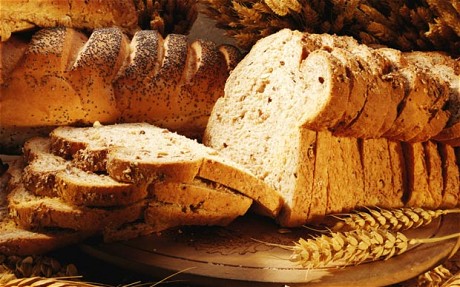 [Speaker Notes: As I have travelled around the country I have seen a lot of smaller churches fermenting.  No, maybe that hasn’t come out right.  I have seen local churches being active reagents in their communities and bringing the kingdom of heaven into the world – and many in less than optimal conditions.  And I have a feeling that some smaller  churches in small communities have a greater social impact than the bigger churches in the midst of the busy city.  

The next couple of days are about celebrating smaller churches and the ministry they have.  We are trying to provide encouragement and resources for smaller churches – not that might grow into big churches, but rather that they might be more effective in their own environment.]